Все расселись по местам, никому не тесно?По секрету скажу вам: «Будет интересно!»
Ваза с фруктами, чтение вслух, второе место, ловить рыбу, очень грустный, пойти гулять, зелёная трава, ехать на машине, повернуть налево, в красивом парке.
Согласование
второе место
зелёная трава
в красивом парке
Управление
ваза с фруктами
ловить рыбу
ехать на машине
чтение вслух
очень грустный
пойти гулять
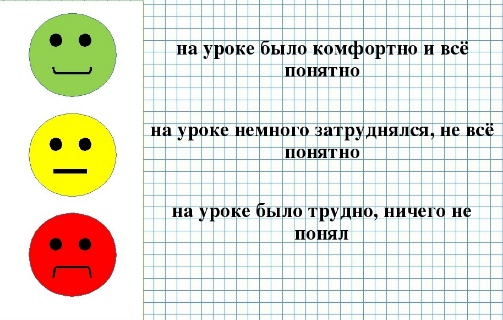